Cet hiver  2013/2014
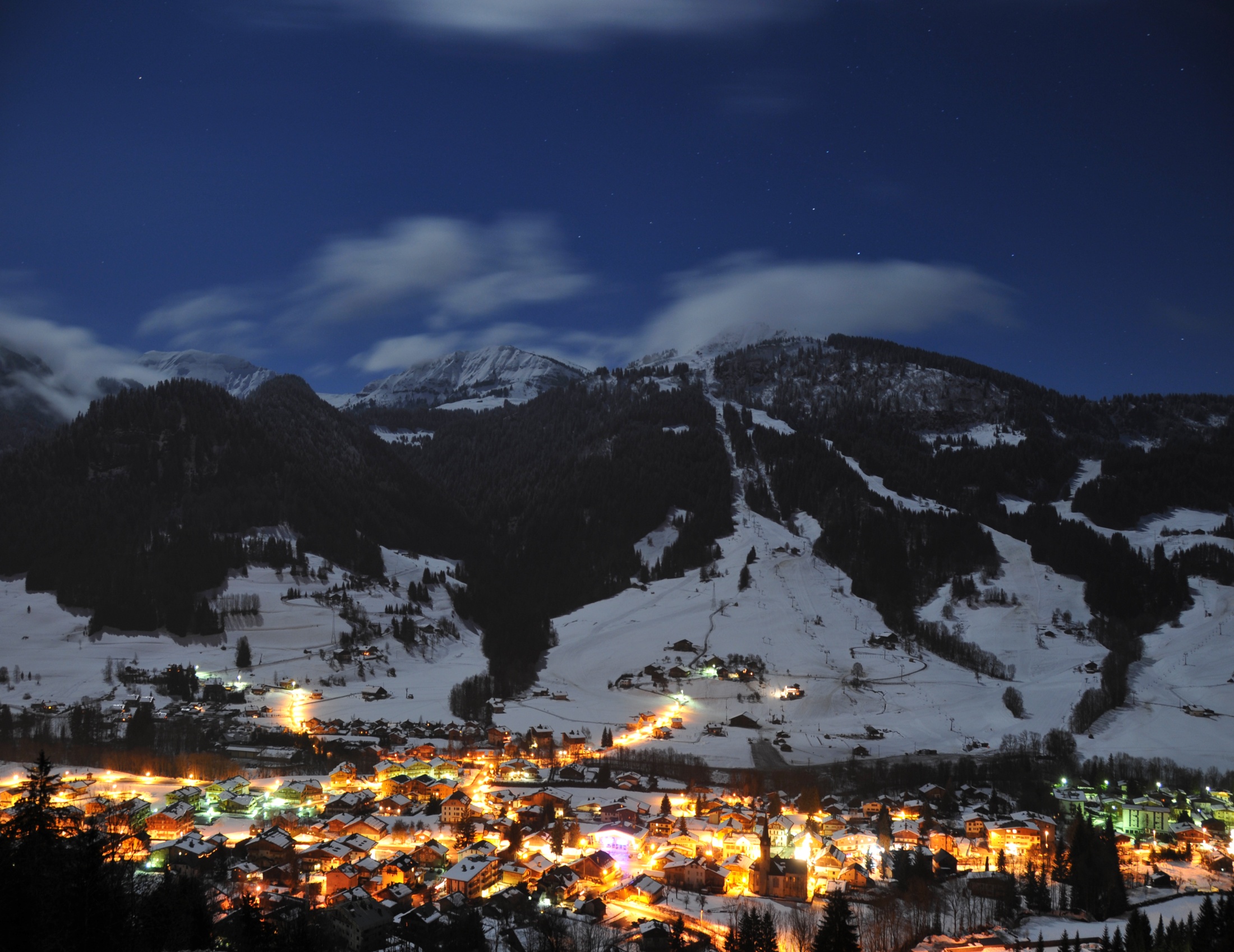 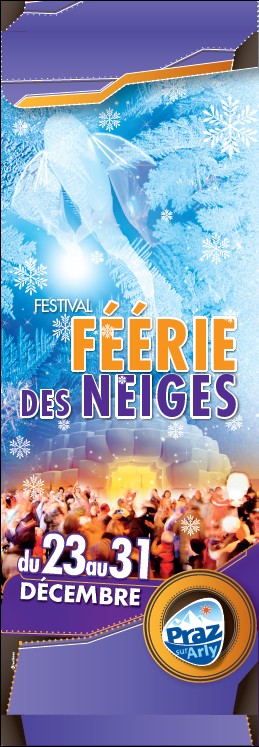 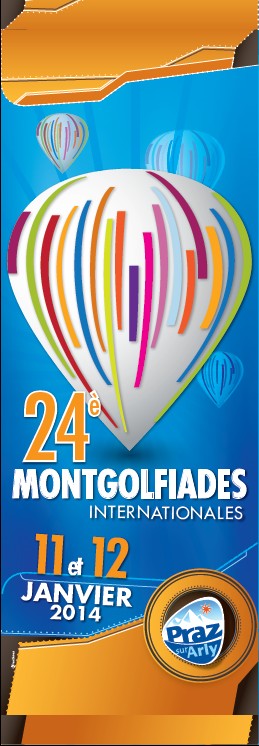 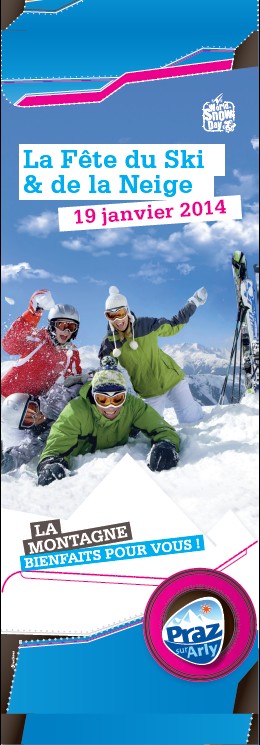 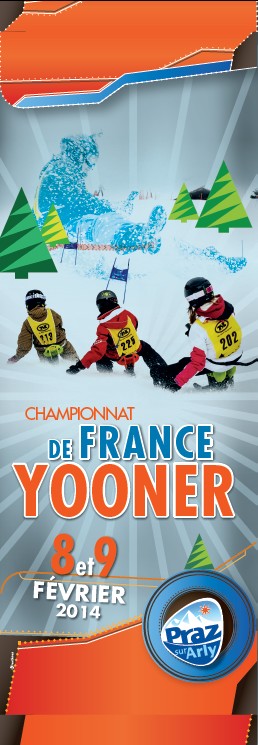 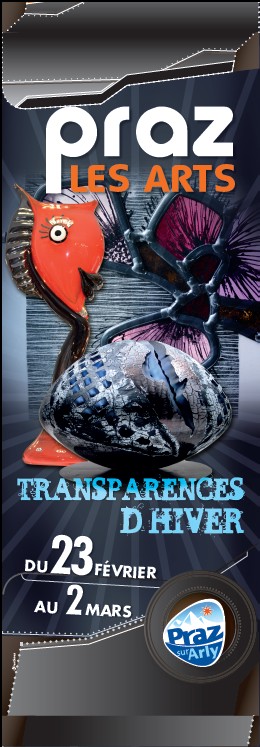 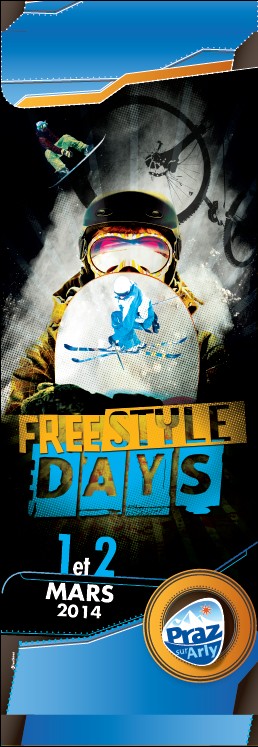 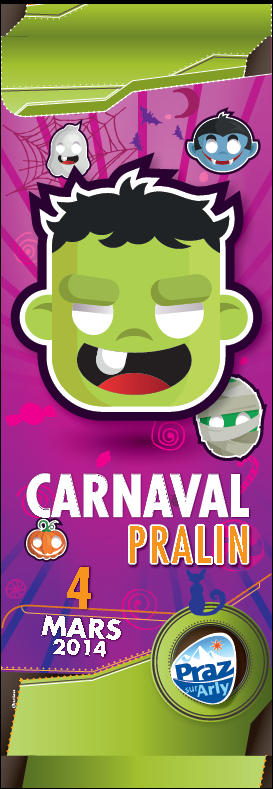 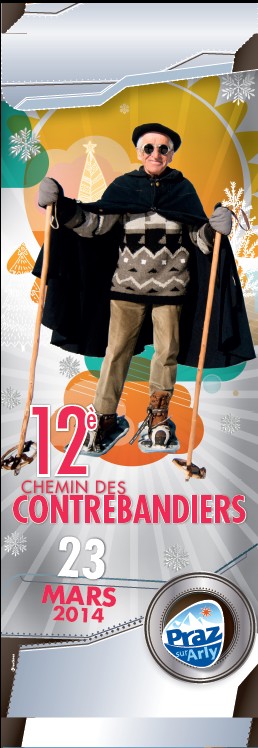 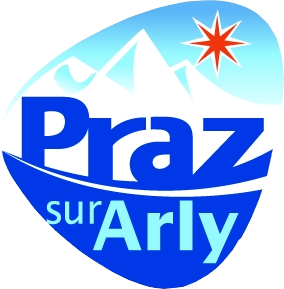 PRAZ APRES SKI--VACANCES SCOLAIRES
Dimanche à 18h pot d’accueil avec vin chaud et chocolat chaud, présentation des activités et animations. Lundi à 18h atelier sculpture sur neige ouvert à tous. Libérez vos talents d’artiste en réalisant une création inédite !(Uniquement pendant le festival féérie des neiges 23/12-2/01). Soirée contes du Pays du Mont-Blanc. Découvrez en famille les contes et légendes du Pays du Mont-Blanc lors d’une soirée magique sur les berges éclairées de l’Arly. Mardi à 17h goûter puis spectacle enfant avec Opoual, le gentil yéti des stations Labellemontagne. Gratuit sur inscriptions.Mercredi à 16h 14h-18h : Atelier Bambin des bois ou Astronomie. Place de l’église Family Party avec DJ sur la Place de l’Eglise de 18h à 20h: venez danser en famille dans la neige avec Sonic Animation.Jeudi à 21h Descente aux flambeaux de l’ESF avec tombola, vin chaud et chocolat chaud. Vendredi à 16h Apéro-ski à la K’bane au pied des pistes (à confirmer)
Tous les soirs : visite de la ferme de la Broude  à l’heure de la traite, Christine et François Arvin Bérod vous accueillent pour la visite de leur ferme et du laboratoire de fabrication de la tomme fermière.
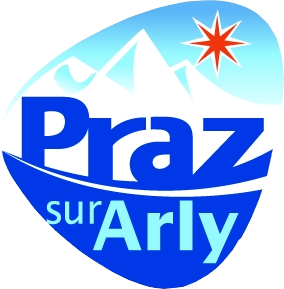 PRAZ APRES SKI– HORS VACANCES SCOLAIRES
Dimanche à 18h pot d’accueil avec vin chaud et chocolat chaud, présentation des activités et animations. Lundi à 18h Soirée contes du Pays du Mont-Blanc. Découvrez en famille les contes et légendes du Pays du Mont-Blanc lors d’une soirée magique sur les berges éclairées de l’Arly. Jeudi à 21h Soirée découverte diaporamaVendredi à 16h Apéro-ski à la K’bane au pied des pistes
Tous les soirs : visite de la ferme de la Broude  à l’heure de la traite, Christine et François Arvin Bérod vous accueillent pour la visite de leur ferme et du laboratoire de fabrication de la tomme fermière.
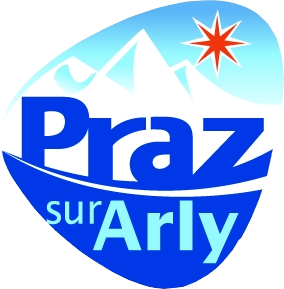 PRAZ LES SEMAINES THEMATIQUES
-Semaine de l’air et des activités nordiques du 11 au 17 janvier 2014. Cap sur le Grand Nord pour une semaine d’activités : biathlon, nordic-walking, ski de fond, raquettes et  chiens de traîneaux. Baptêmes en montgolfière à l’occasion des Montgolfiades Internationales.-Semaine des nouvelles glisses du 8 au 14 février 2014.  Découvertes des nouveaux engins glisse : skibob, snowscoot et bien sûr yooner à l’occasion des Championnats de France de Yooner.-Semaine des métiers de la montagne du 9 au 14 mars 2014. Découverte des métiers de la station : pisteur, skiman, agriculteur, menuisier ou moniteur. -Semaine du goût et de la gastronomie du 22 au 28 mars 2014. Ateliers de cuisine, dégustation de fromages et produits régionaux, visites de fermes, une semaine gourmande pour les amateurs de bonne chair à l’occasion du Chemin des Contrebandiers : une randonnée avec pique-nique savoyard en altitude.
.
LES ANIMATIONS PAR JOUR DE LA SAISON (Programme non définitif)
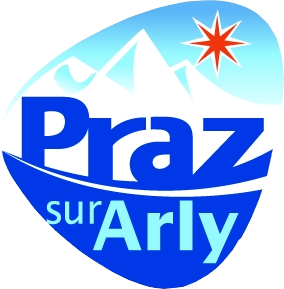 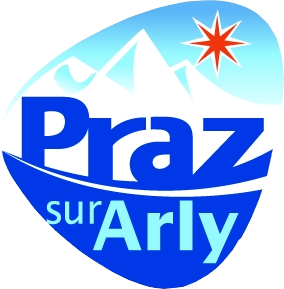 TOUTES LES DATES